WALT understand how to multiply 3 digits by 2 digit numbers.
48
480
618
61,800
3
3
9
6
2
3
9
6
2
6
4
0
3
6
3
0
1
1
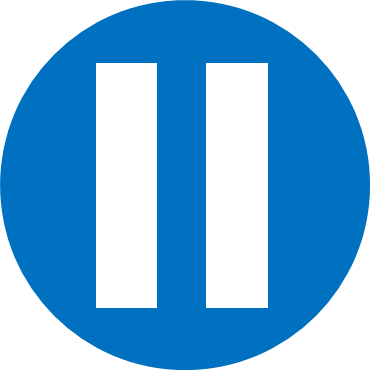 Have a think
6
5
2
1
6
5
2
1
9
7
8
0
1
1
0
4
3
2
1
1
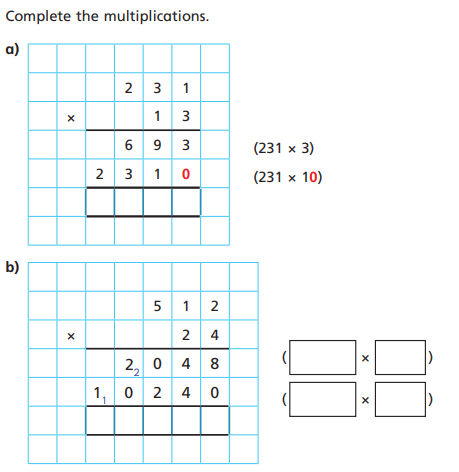 3. Complete these multiplications:
142 X 31 =
337 X 46 =
214 X 53 =
24 X 183 =
476 X 69 =
4. A football pitch is 128 m long and 52 m wide.  What is the area of the pitch?
1
6
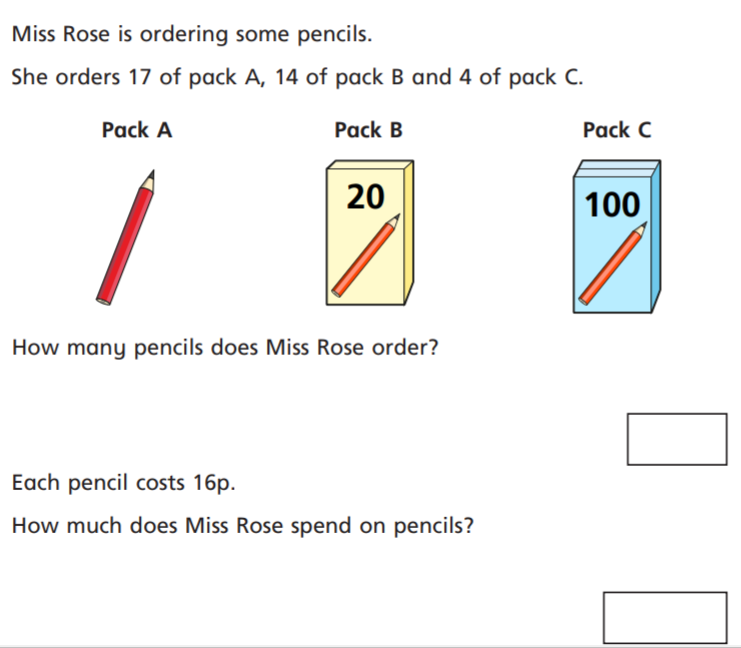 5
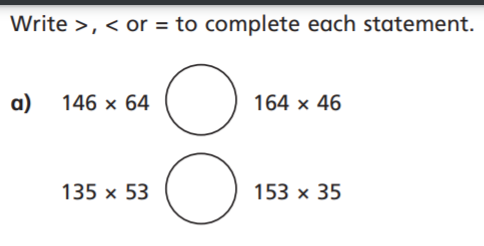 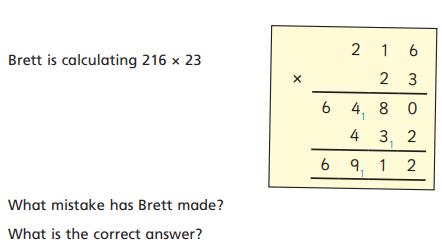 2
B What do you notice above? Does this always happen?
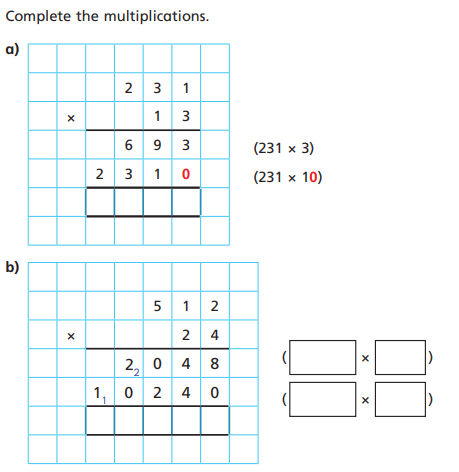 3. Complete these multiplications:
142 X 31 = 4402
337 X 46 = 15 502
214 X 53 = 11 342
24 X 183 =  4 392
476 X 69 =  32 844
4. A football pitch is 128 m long and 52 m wide.  What is the area of the pitch?   6656 m²
1
3  0    0   4
6
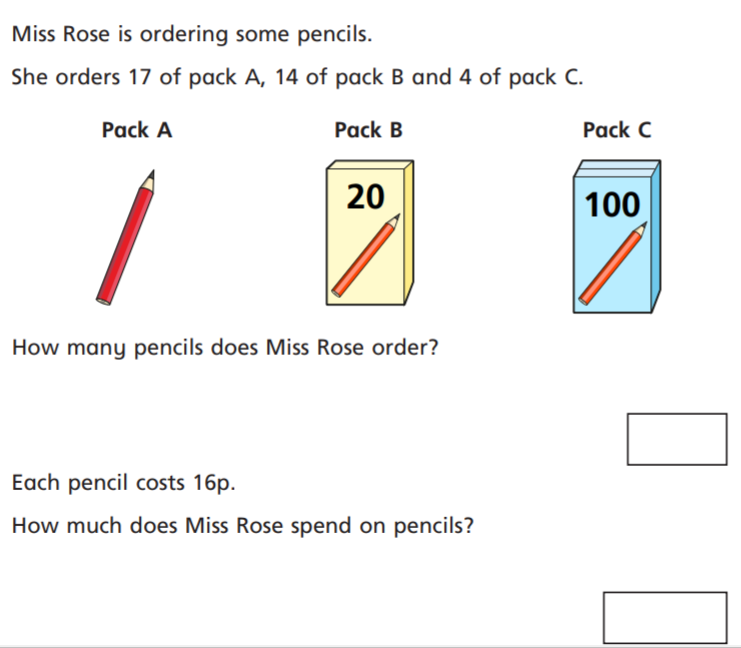 5
2
512
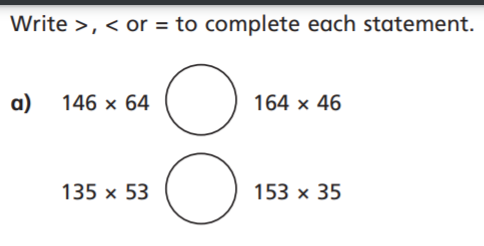 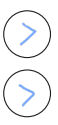 20
512
1  2    2   8   8
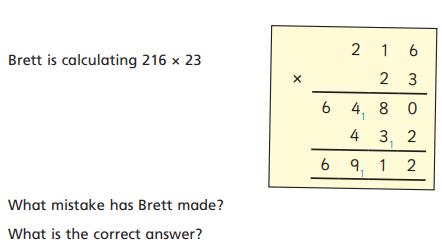 2
X 216 by 30 not 3 and by 2 not 20
697
B What do you notice above? Does this always happen?
11 152p
Or
£111.52
4968 = answer
Mo orders muffins for a party.
He orders 12 of box A,
20 of box B
and 14 of box C.
How many muffins does Mo order?
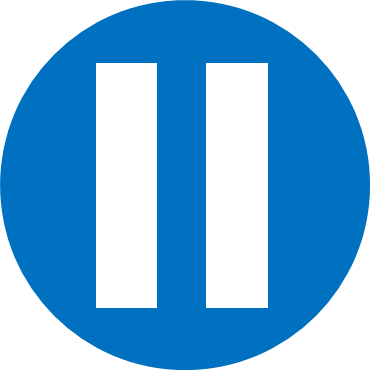 Have a think
Box B
Box C
Box A
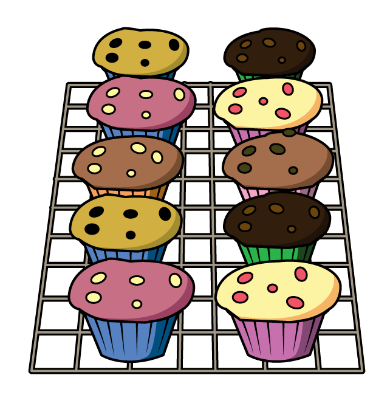 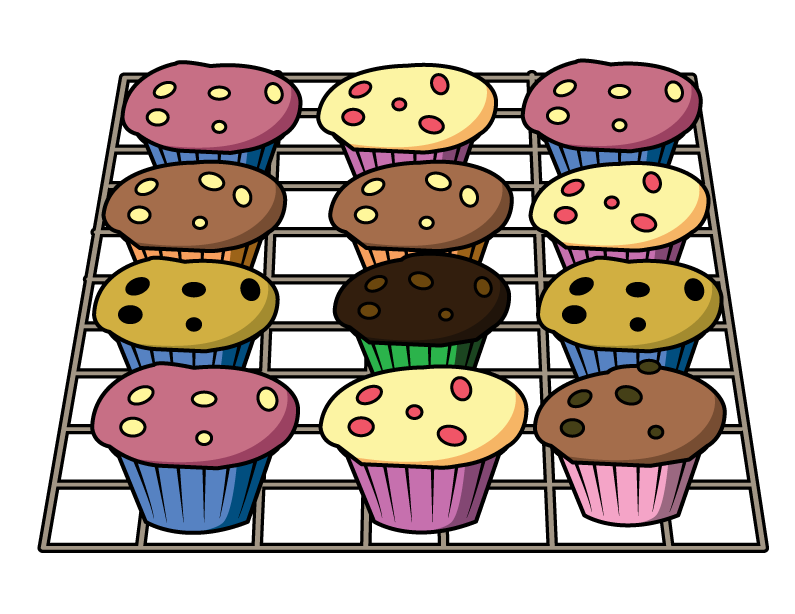 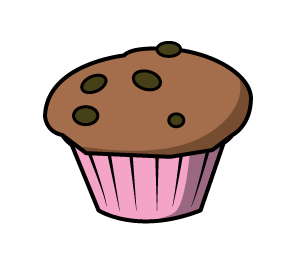 12
200
168
380
380
How many muffins does Mo order?
Each muffin costs 24p. How much does Mo spend on muffins?
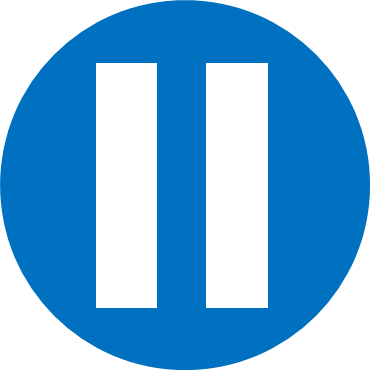 Have a think
9,120p
1
5
2
0
3
7
6
0
0
1
9
1
2
0
1
380
How many muffins does Mo order?
Each muffin costs 24p. How much does Mo spend on muffins?
9,120p
9
1
2
0
£91.20